The Safe and Effective Use of AI in Education
Module 1: Understanding AI in education
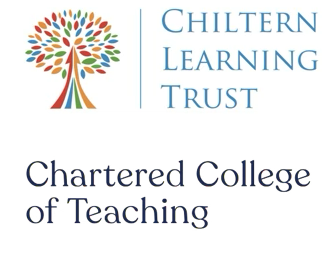 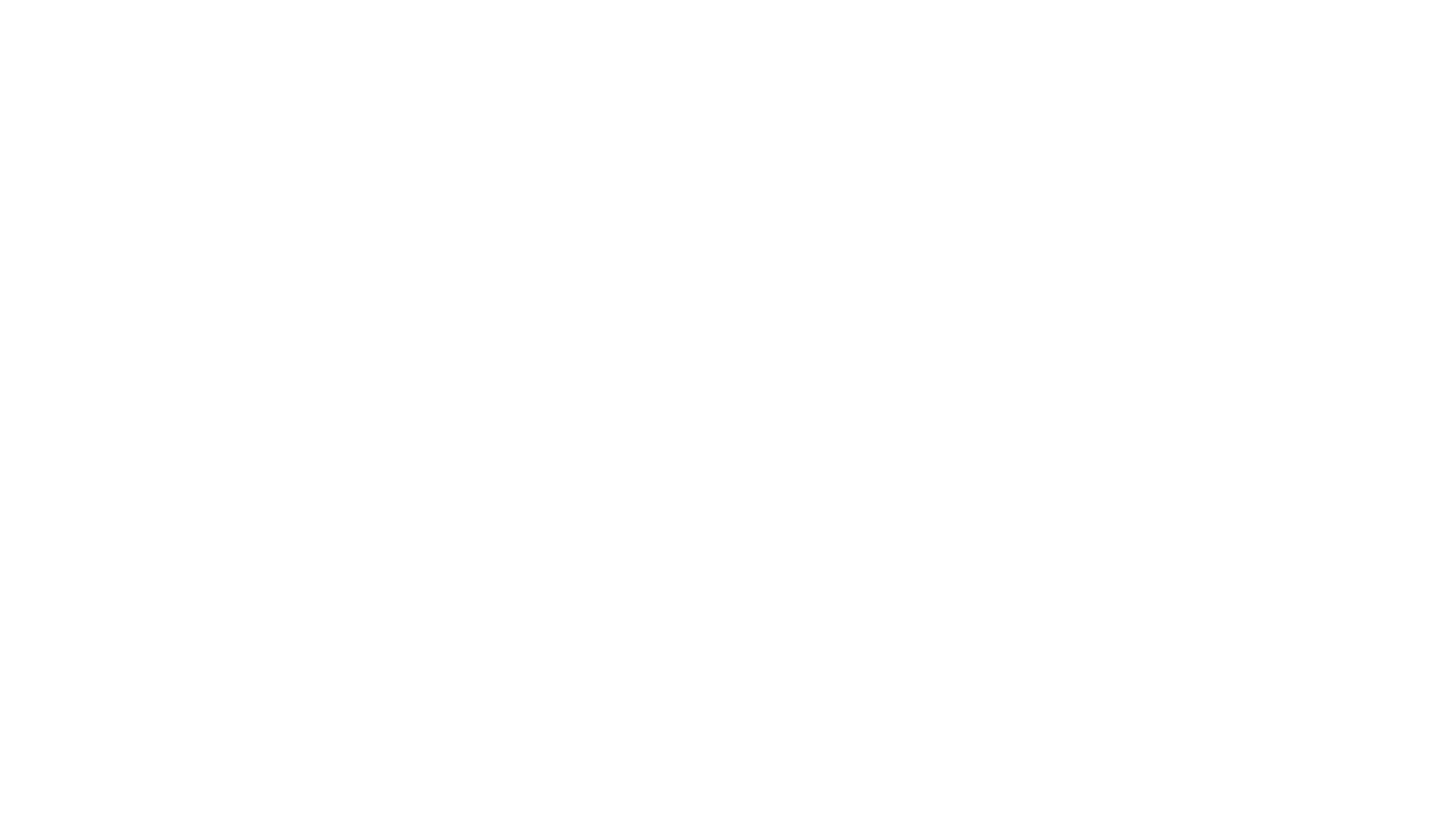 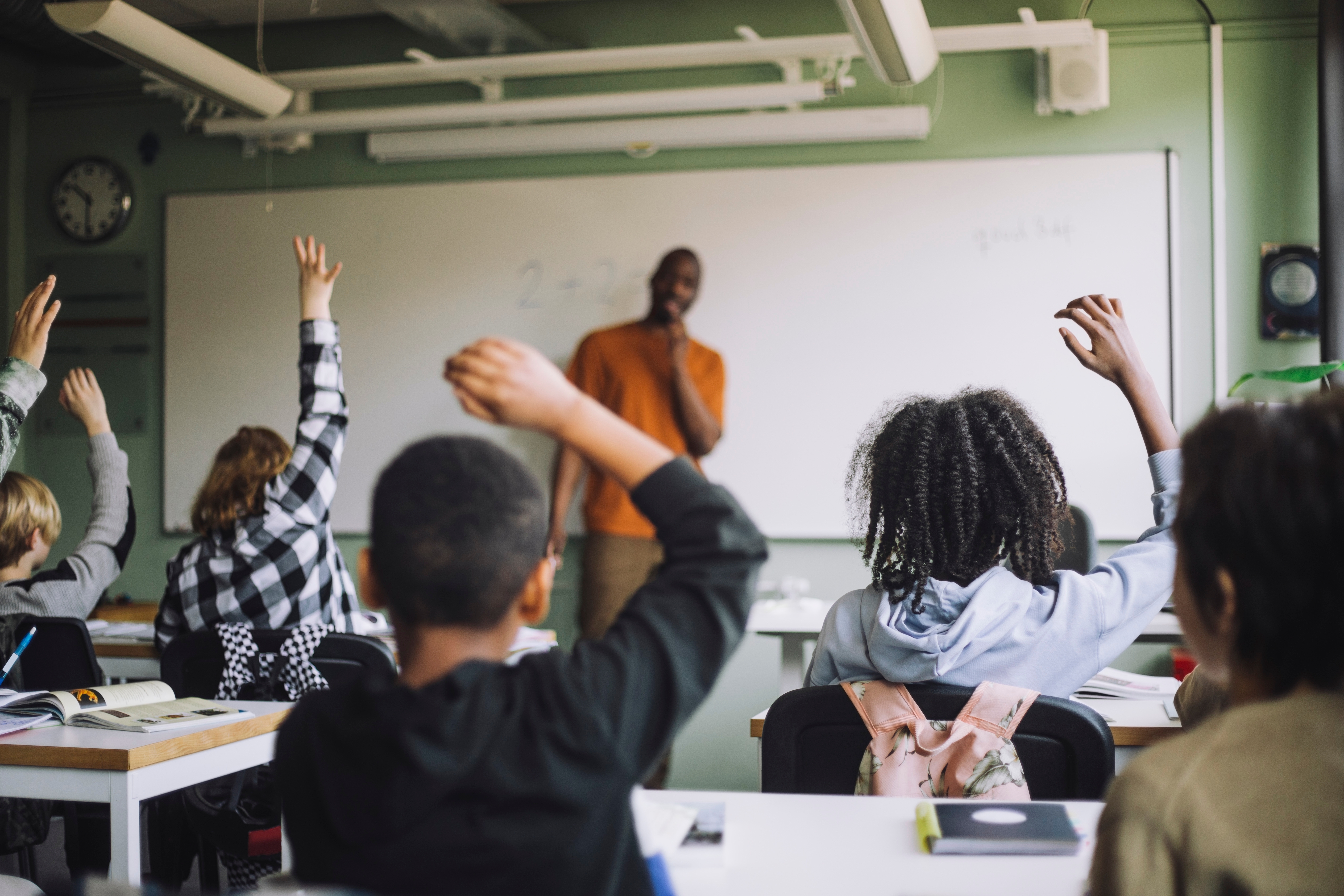 Safe and Effective Use of AI in Education
Module 1: Understanding AI in education
Module 2: Interacting with generative AI in education
Module 3: Developing the safe use of generative AI in education
Module 4: Use cases of generative AI in education

The Safe and Effective Use of AI in Education: Leadership Toolkit
Module 1: Understanding AI in education
2
[Speaker Notes: This outlines where in the resources this presentation is in the sequence and also highlights the contents of the programme.]
About this workbook
Welcome to the workbook. This workbook is part of The Safe and Effective Use of AI in Education online resources.
This workbook has been produced in PowerPoint format. To work through the activities you should move through the slides in order.
On the following slides you can expect to find:
Video presentations containing key information with accompanying transcripts
Slides consolidating summaries of the information presented in the videos
Activities to consolidate knowledge, such as multiple-choice questions
Templates to enable you to reflect and plan to put this knowledge into practice in your setting

 



Any examples of AI use and specific tools referenced within these resources are for context only and do not imply endorsement or recommendation of any particular tool or approach from the Department for Education.
Module 1: Understanding AI in education
3
Objectives for the module
By the end of this module you will understand:
What AI and generative AI is
How generative AI is trained
How generative AI works
Some of the capabilities of generative AI
Some of the key terms that surround AI
That AI won’t replace the teacher in the classroom
That there are risks and rewards with using AI which are explored in more detail in future modules

There will be an opportunity to check your knowledge and understanding as part of this module.
Module 1: Understanding AI in education
4
[Speaker Notes: The introduction to the module with objectives for participants.

These objectives will be explored through video content with participants having the opportunity to consolidate knowledge through a range of activities supported by a series of multiple choice questions to check their understanding as we work through this module.]
“Teachers are the primary users of
AI in education, and they are expected to
be the designers and facilitators of students’
learning with AI, the guardians of safe and
ethical practice across AI-rich educational
environments, and to act as role models
for lifelong learning about AI. To assume
these responsibilities, teachers need to be
supported to develop their capabilities to
leverage the potential benefits of AI while
mitigating its risks in education settings and
wider society.” 
AI Competency Framework for Teachers, UNESCO, 2024
5
[Speaker Notes: UNESCO. 2024. ‘AI competency framework for teachers’. https://doi.org/10.54675/ZJTE2084 (viewed on 12 February 2025)

Take time to engage with this quote and emphasise that within education, AI has significant potential to enhance the practice of teachers as well as other stakeholders in a setting. However, consideration must be given to its safe use alongside the effective use. AI will not replace teachers but can unlock more meaningful time with pupils / students by giving teachers high-quality and safe tools to deliver world-class education.]
Module 1 Video 1: An introduction to AI in education
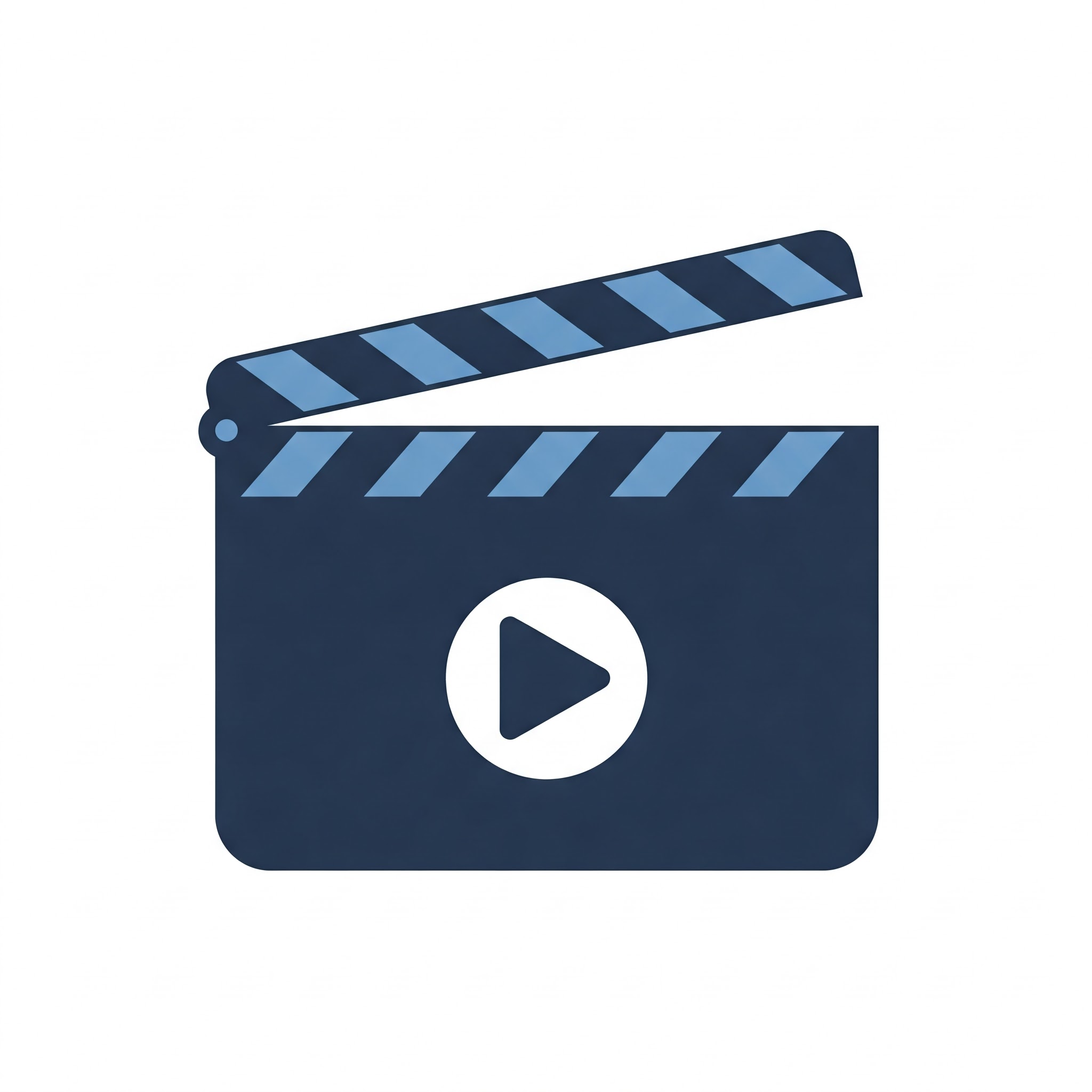 Click here to watch:
Module 1 Video 1: An introduction to AI in education
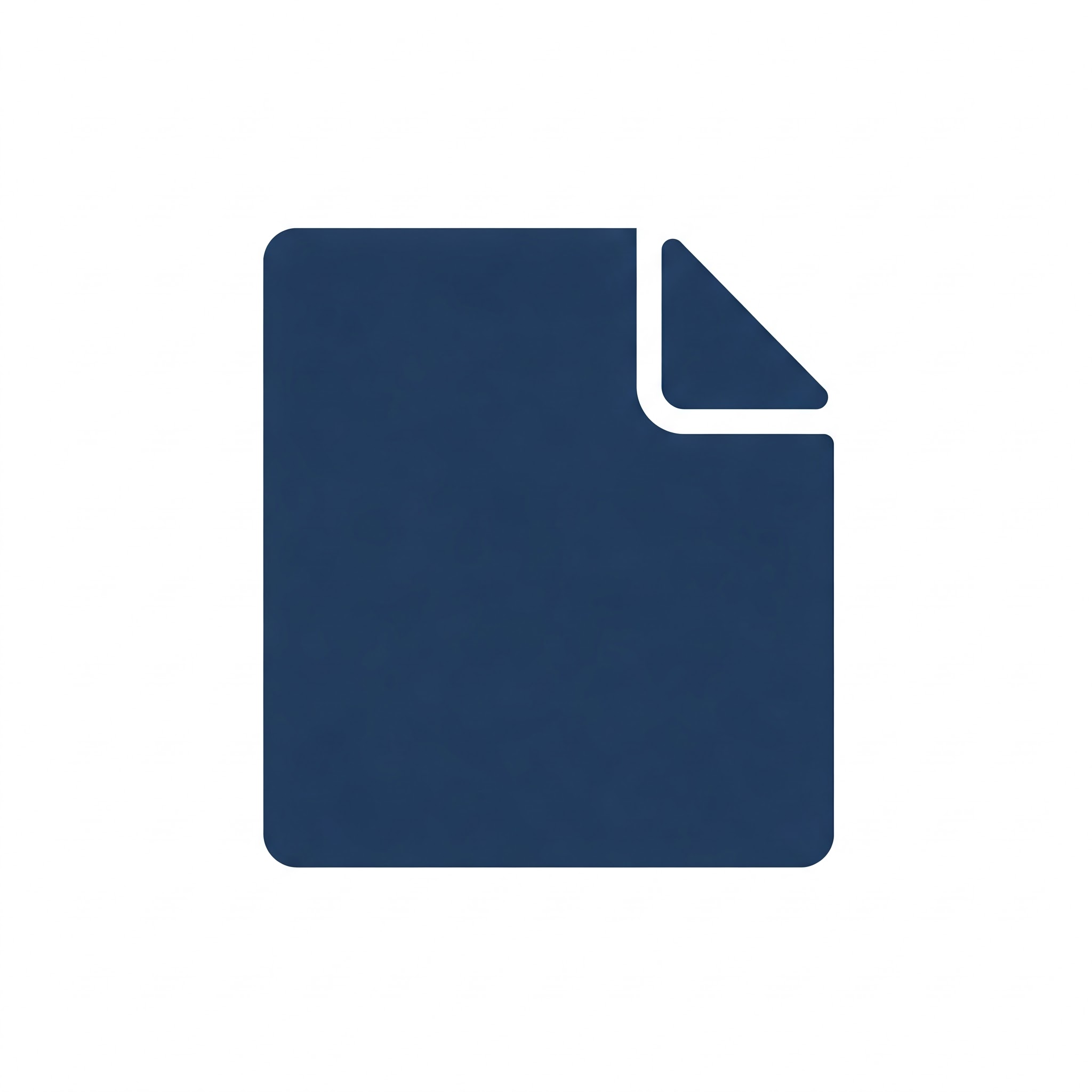 Click here to read the transcript of:
Module 1 Video 1: An introduction to AI in education
Module 1: Understanding AI in education
6
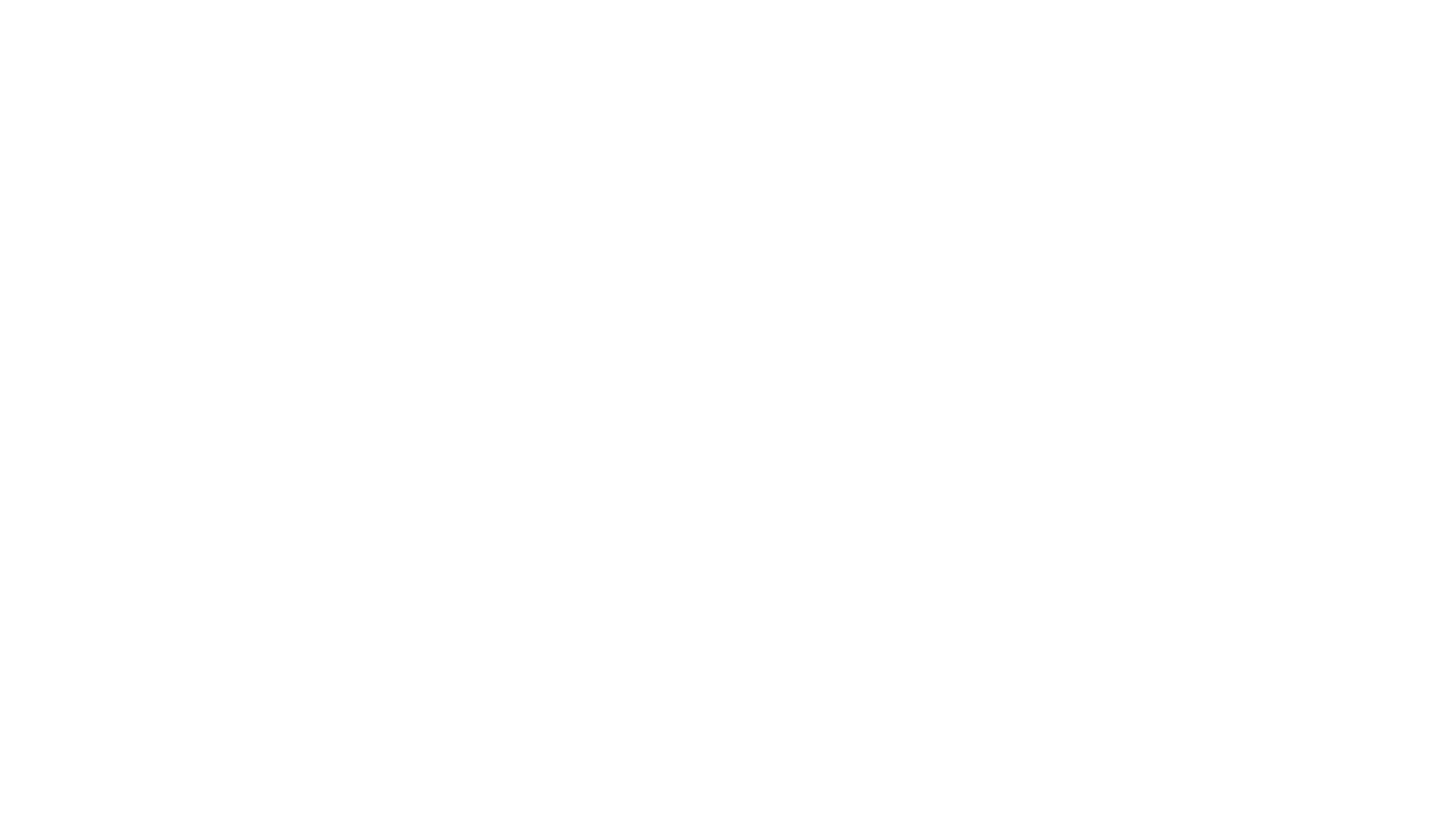 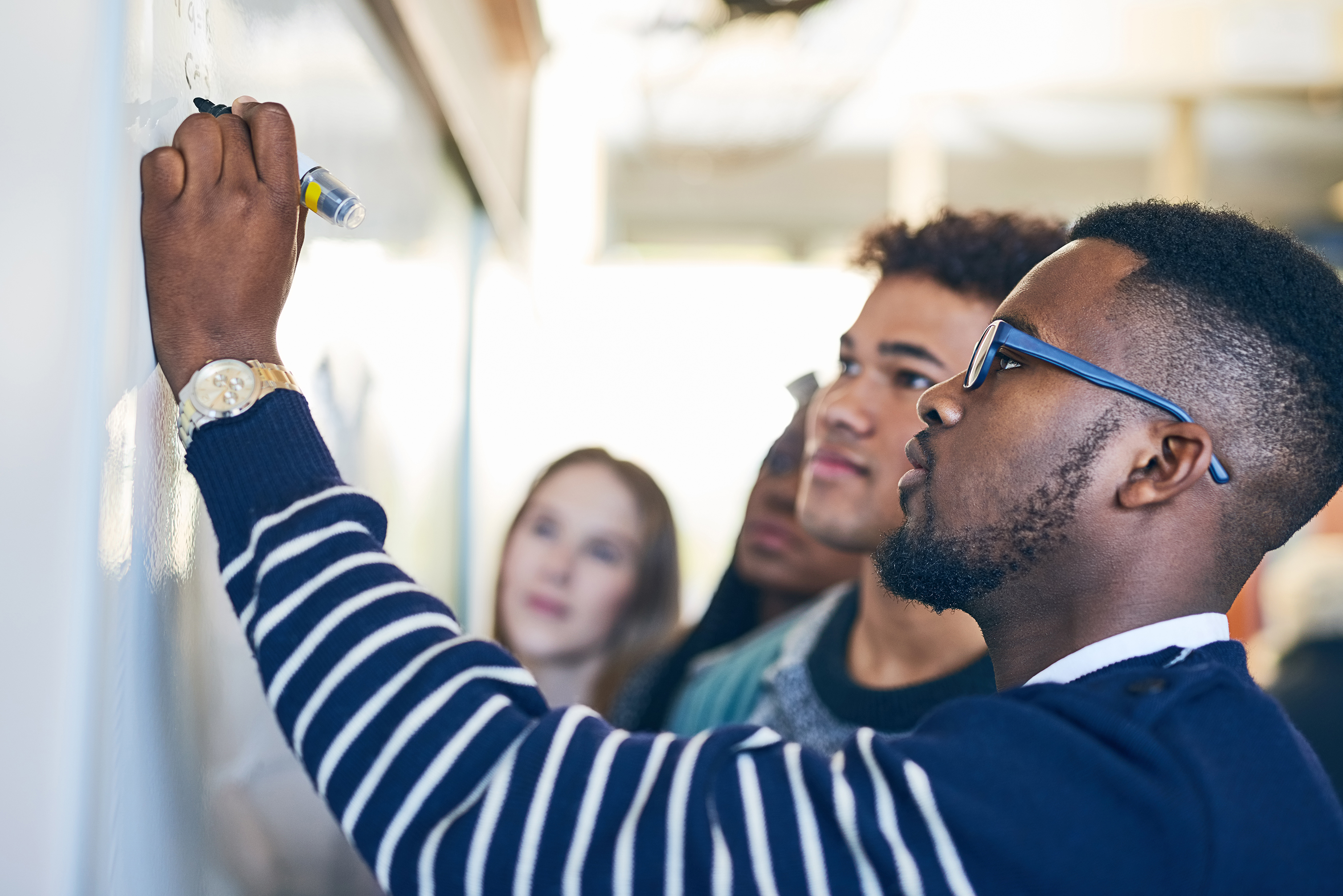 Brief summary of video 1
Generative AI is a mainstream type of artificial intelligence that generates content based on a user's instruction, or prompt. Generative AI systems can seem accessible because they use natural conversational language, so interacting with a generative AI system feels like talking to another human.

However, it is important to remember that generative AI is a computer program and you, as the user, are responsible for the input and output.

Users must critically evaluate outputs to ensure accuracy, appropriateness and lack of bias.

Users should have good data practices, avoid actions which would infringe intellectual property law, follow their setting's AI policies, report issues and stay up-to-date on best practice. This is particularly important, and you will learn about this in more detail in Module 3.
Module 1: Understanding AI in education
7
[Speaker Notes: A summary of the video for reflection.

Key questions that you may wish to discuss:
How do we ensure as educators we keep up to speed with the children who may already be using AI?
What is our understanding of responsibilities with the use of AI?
What are some of the potential benefits of using AI?]
AI definitions
8
Module 1: Understanding AI in education
Key question: what is my knowledge of AI?
Consider the three questions below. You may want to discuss them with a colleague or note your ideas in the space below the questions.
[You should consider the content of the resources on the following slides and decide which sections of the teacher toolkit you should engage with: Module 2 Video 5-6 and the whole of Module 3.]
What is my current understanding of generative AI?
What further questions do I have as an educator?
What actions can I take to get there? Note that you should find many of these answers throughout the resources.
Module 1: Understanding AI in education
9
[Speaker Notes: Activity

This may be completed individually, in pairs or groups depending on the context of the audience.

Key question: am I ready for AI?
Participants will consider where their current understanding of AI and generative AI is.

Reflecting on content presented within the video as to whether or not they feel confident that they are consider the multitude of key points that surround the safe and effective use of AI.

This task allows for a range of responses to enable users that are relative novice to those more experienced in order to draw out a point for reflections.

Key points that could be presented to participants for reflection could be:
Age restrictions and limitations on pupil use
Safeguarding measures for both staff and student use
Specialist knowledge and skills required to effectively use AI tools
Legislation
Guidance form the educational setting
An understanding of how to critically assess the output from an AI tool]
Planning for engagement with Module 1: Understanding AI in education
10
Module 1: Understanding AI in education
Planning for engagement with Module 2: Interacting with generative AI in education
Module 1: Understanding AI in education
11
Planning for engagement with Module 3: Developing the safe use of generative AI in education
Module 1: Understanding AI in education
12
Planning for engagement with Module 4: Use cases of generative AI in education
Module 1: Understanding AI in education
13
Generative AI
Module 1 Video 2: Focus on generative AI
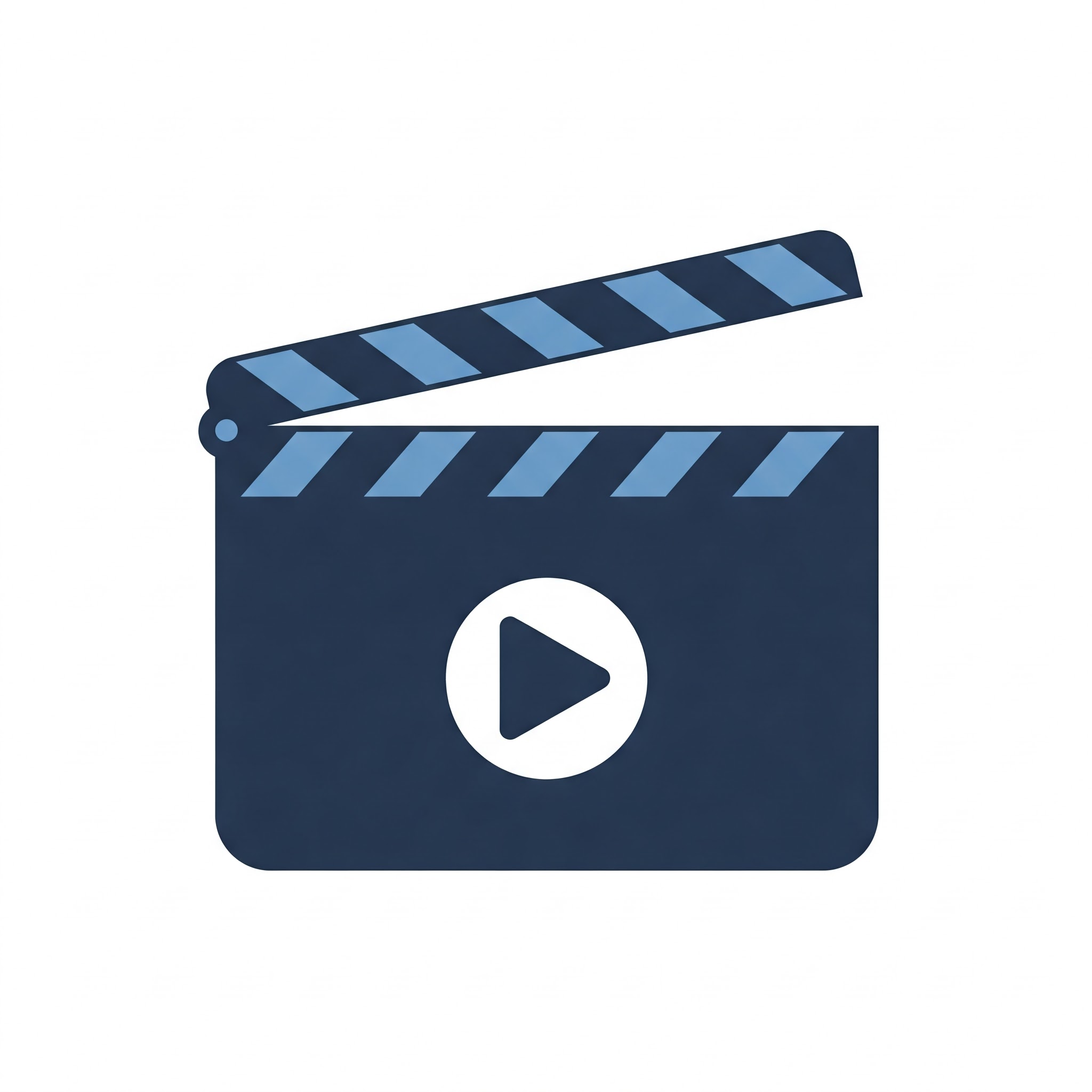 Click here to watch:
Module 1 Video 2: Focus on generative AI
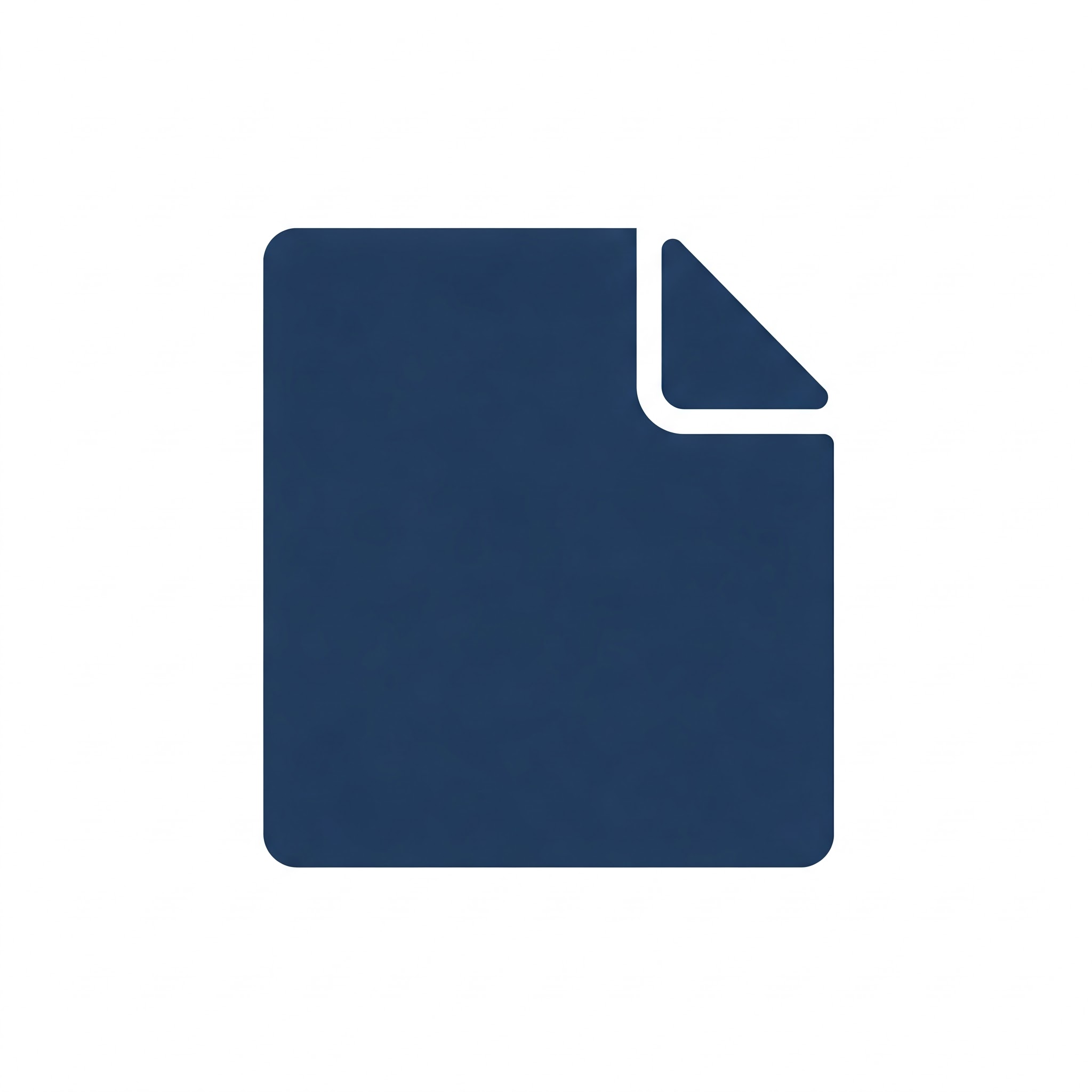 Click here to read the transcript of:
Module 1 Video 2: Focus on generative AI
Module 1: Understanding AI in education
15
[Speaker Notes: Key content:
Reference to current research surrounding the use of AI in education
A brief introduction of what AI is and how it works
An emphasis on the importance that users recognise it is their responsibility for the inputs and outputs of AI]
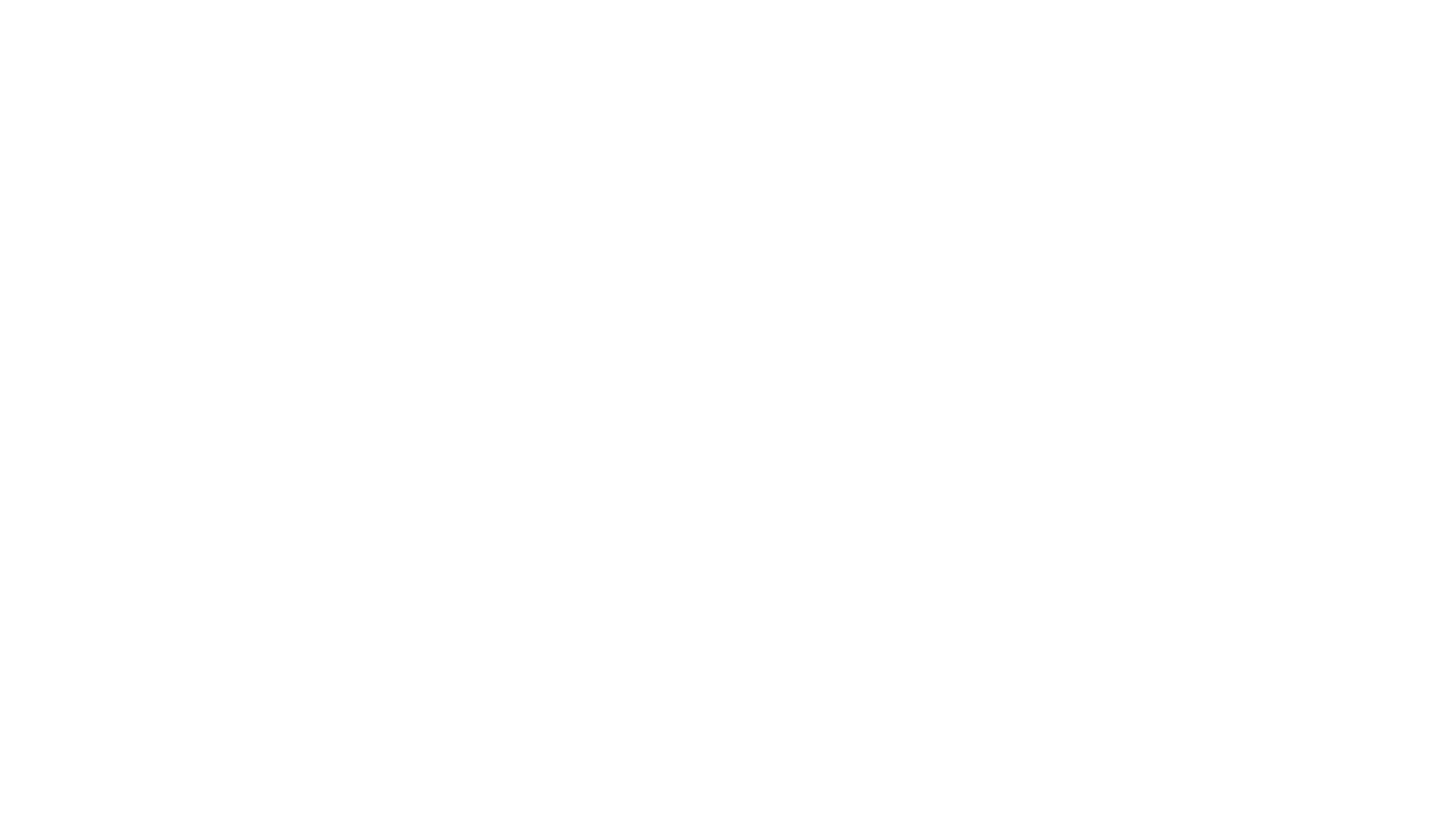 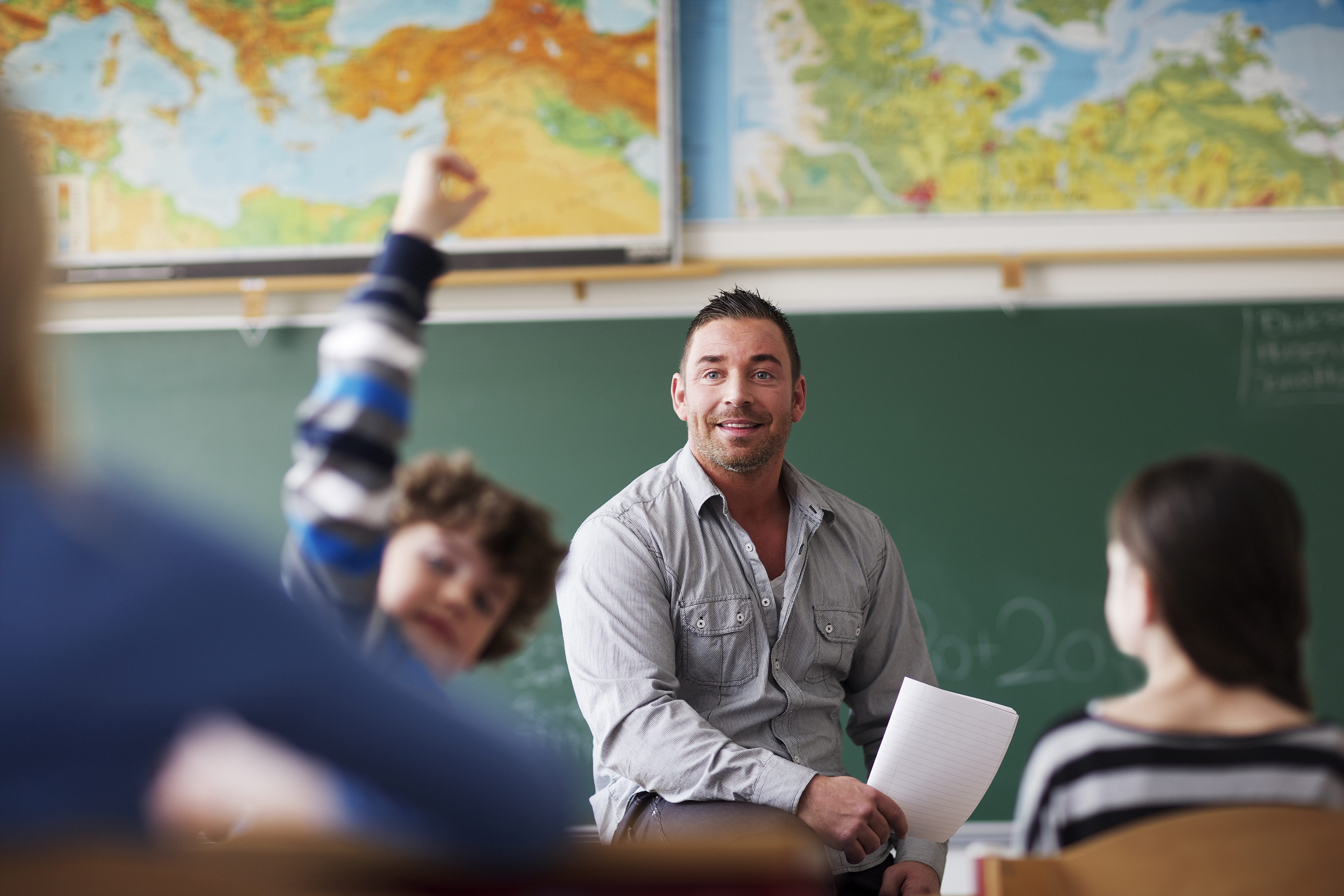 Summary
AI has various applications, including uses for educators such as generating lesson resources, supporting lesson planning and adapting text. AI is also used in everyday tools such as email spam filters and predictive text.

Generative AI creates new content such as text, images, audio, video and code. It uses deep learning, a subset of machine learning. Machine learning involves training computer programs to make predictions based on data. Deep learning uses neural networks to efficiently learn from uncategorised data, which is used by large language models (LLMs) such as ChatGPT.

LLMs are trained on vast amounts of information, including text, images and videos. 

You input a prompt, and the LLM analyses it for context, predicts a response, and provides an output. You can then refine the output with more prompts.
Module 1: Understanding AI in education
16
[Speaker Notes: A summary of the video for reflection.

Key questions that you may wish to discuss:
What examples of AI can you think of that you might already use?
What sort of outputs can we create using Generative AI?
What fine-tuning can you do to the outputs from AI?]
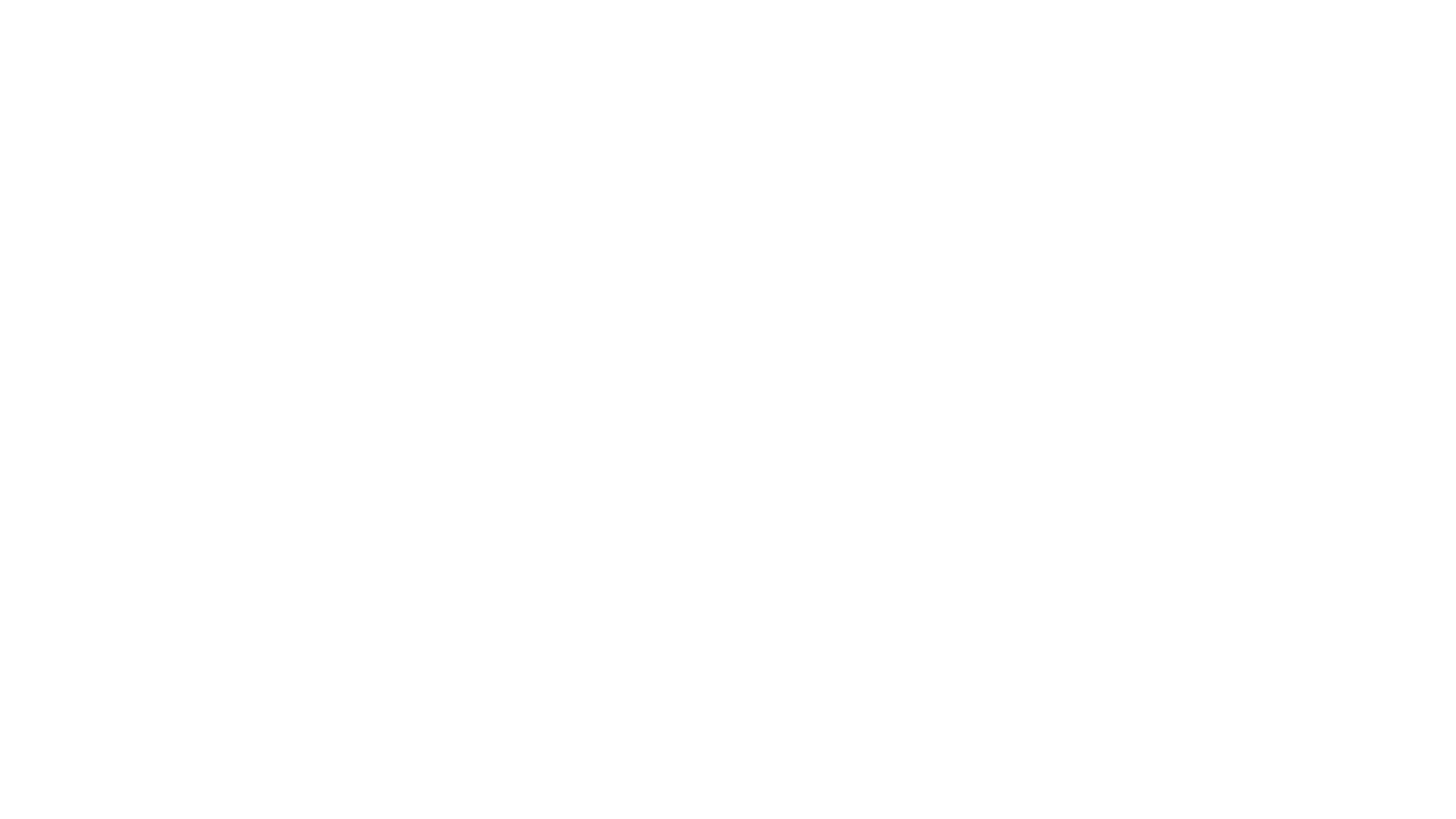 Reflection activity 1
Verbal summary (if working with others): working in pairs, summarise the video to a partner.

Summary writing (if working by yourself): write a short summary (100-150 words) explaining how generative AI works, from prompt to response.
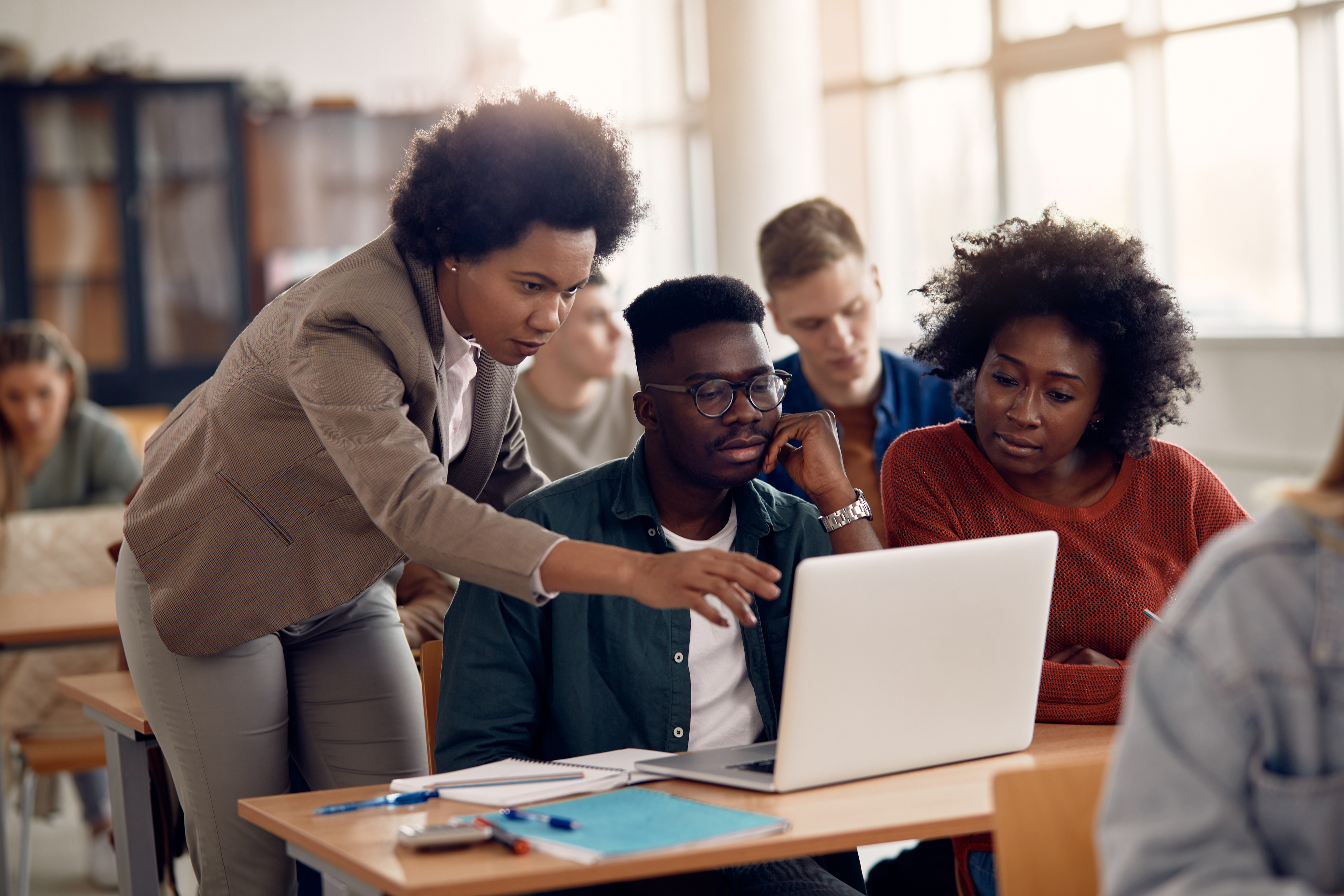 Module 1: Understanding AI in education
17
[Speaker Notes: Choose the activity dependant on your delivery and audience.

If delivering remotely consider using break out rooms to encourage participants to complete the verbal activity giving reasonable time for this conversation (5 minutes).]
Glossary of terms
Prompt - the input or instruction you give to an AI system.

Artificial intelligence (AI) - computer programs that are designed to complete tasks like a human such as problem solving, learning and understanding language.

Generative AI - a type of AI that can create new content such as images, text, video, audio and code based on its prior learning.

Machine learning - the way we teach programs to learn based on rules and prior knowledge.

Deep learning - a more sophisticated type of machine learning that is layered in complexity and can self-learn the rules.

Large language model (LLM) - an AI program that specialises in understanding and working with the human language.
Module 1: Understanding AI in education
18
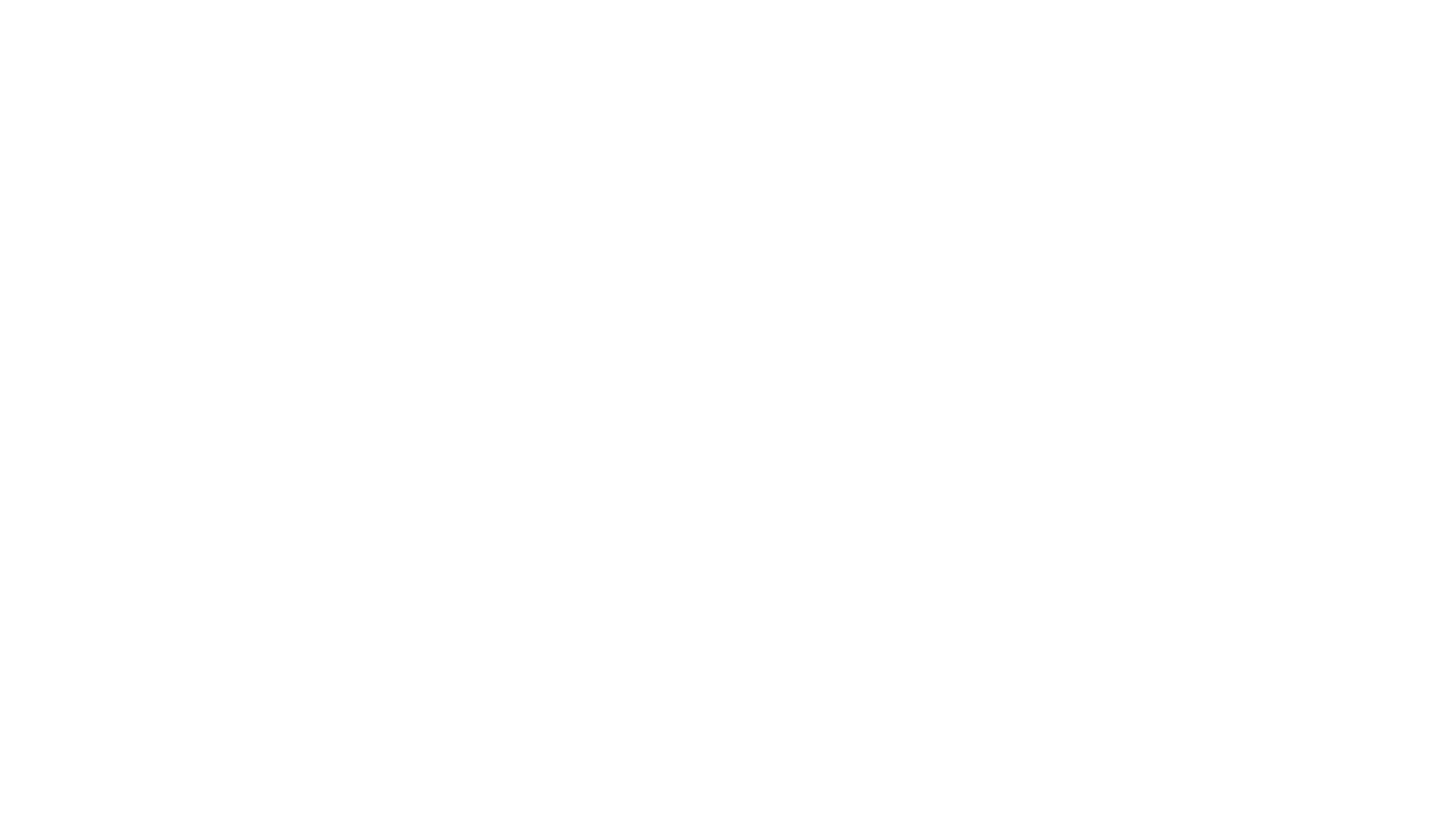 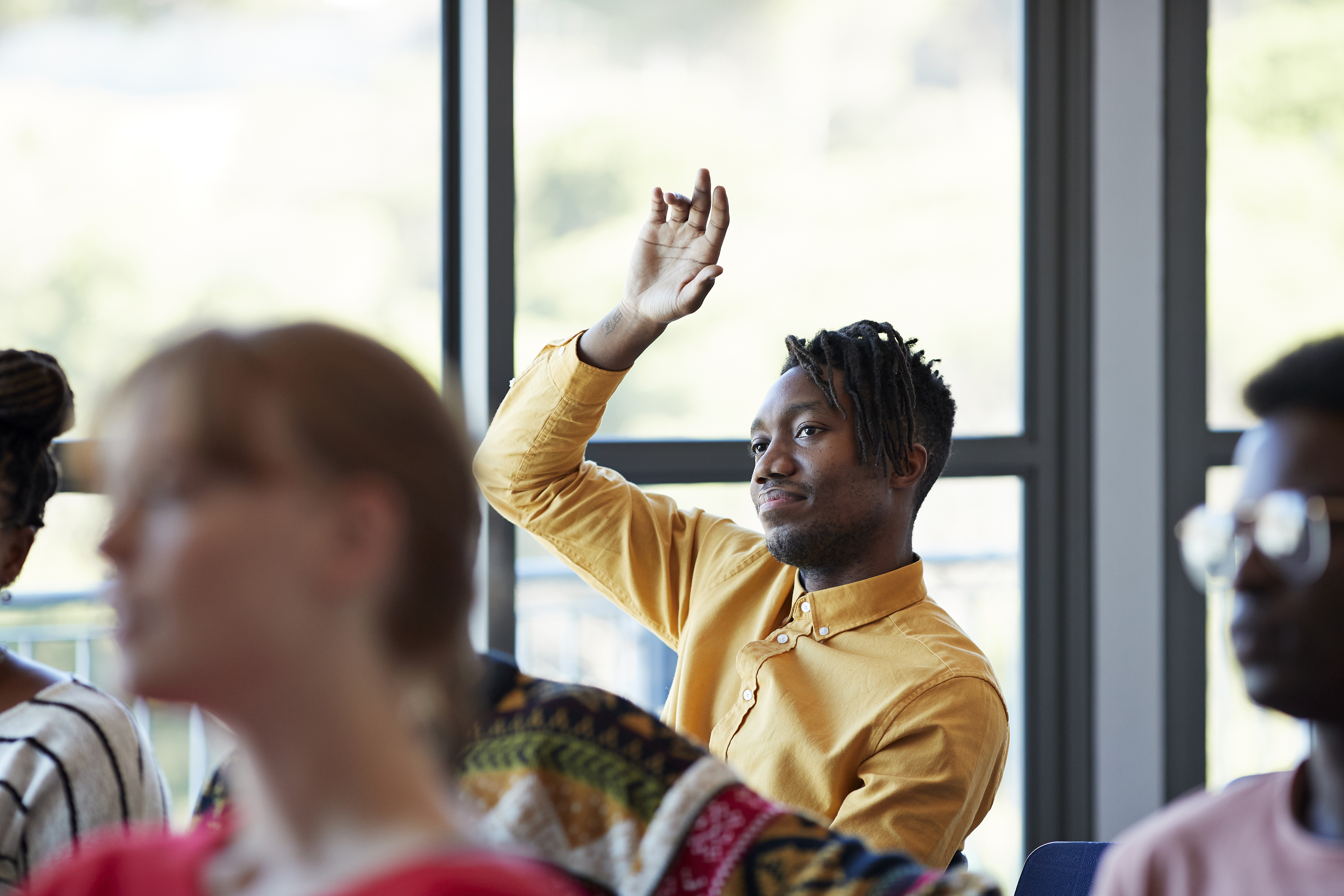 Reflection activity 2
Do I understand how AI works?

Do I understand that AI is not human although it may appear human-like, and that it doesn’t have thoughts, feelings or emotions?

Do I understand that AI programs are designed and developed by people and will sometimes be persuasive or influence the user?
Module 1: Understanding AI in education
19
Knowledge check
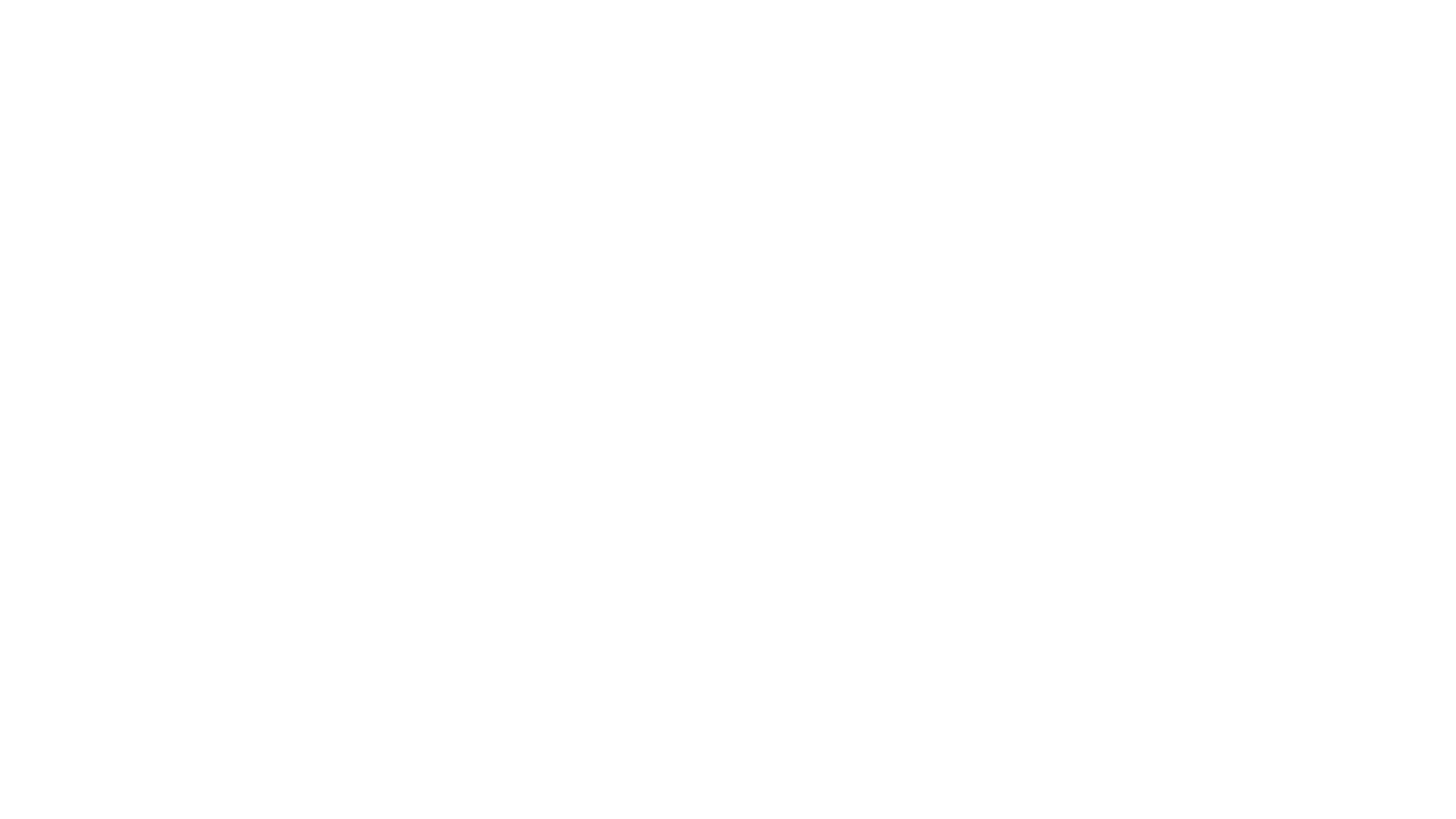 Knowledge check
The questions on the following slides will help to highlight some of the key messages from this module. You will see the multiple-choice question, decide on your answer and then you can progress to the next slide to see the correct answer.
Module 1: Understanding AI in education
21
Knowledge check, question 1, question
Question 1:
Which of the following best describes generative AI?

a) AI that recognises your face to unlock your phone
b) AI that creates new content such as text, images, or audio based on a user prompt
Module 1: Understanding AI in education
22
Knowledge check, question 1, answer
Question 1:
Which of the following best describes generative AI?

a) AI that recognises your face to unlock your phone
b) AI that creates new content such as text, images, or audio based on a user prompt (correct)
Module 1: Understanding AI in education
23
Knowledge check, question 2, question
Question 2:
What is a 'prompt' in the context of generative AI?

a) An instruction given by the user to generate content
b) A form of AI that creates personalised learning
Module 1: Understanding AI in education
24
Knowledge check, question 2, answer
Question 2:
What is a 'prompt' in the context of generative AI?

a) An instruction given by the user to generate content (correct)
b) A form of AI that creates personalised learning
Module 1: Understanding AI in education
25
Knowledge check, question 3, question
Question 3:
What is a key responsibility of an educator when using generative AI?

a) To program my AI tool to work well
b) To critically evaluate the outputs of generative AI for accuracy, bias and appropriateness, and ensure human oversight and accountability
Module 1: Understanding AI in education
26
Knowledge check, question 3, answer
Question 3:
What is a key responsibility of an educator when using generative AI?

a) To program my AI tool to work well
b) To critically evaluate the outputs of generative AI for accuracy, bias and appropriateness, and ensure human oversight and accountability (correct)
Module 1: Understanding AI in education
27
Knowledge check, question 4, question
Question 4:
What is ‘deep learning’?

a) A subset of machine learning that uses neural networks to efficiently learn from large, uncategorised data 
b) A process where AI learns in real-time based on user prompts
Module 1: Understanding AI in education
28
Knowledge check, question 4, answer
Question 4:
What is ‘deep learning’?

a) A subset of machine learning that uses neural networks to efficiently learn from large, uncategorised data (correct)
b) A process where AI learns in real-time based on user prompts
Module 1: Understanding AI in education
29
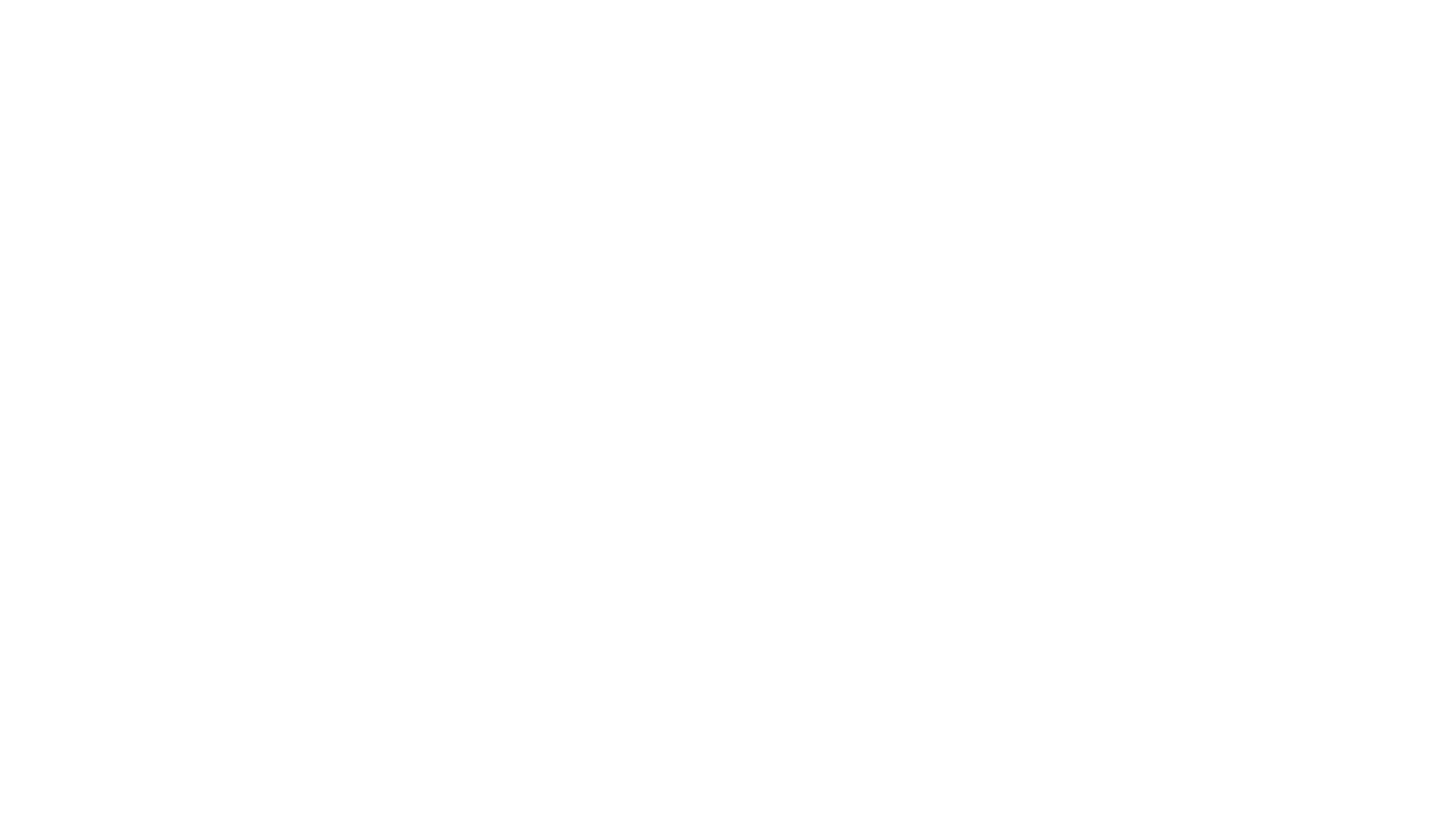 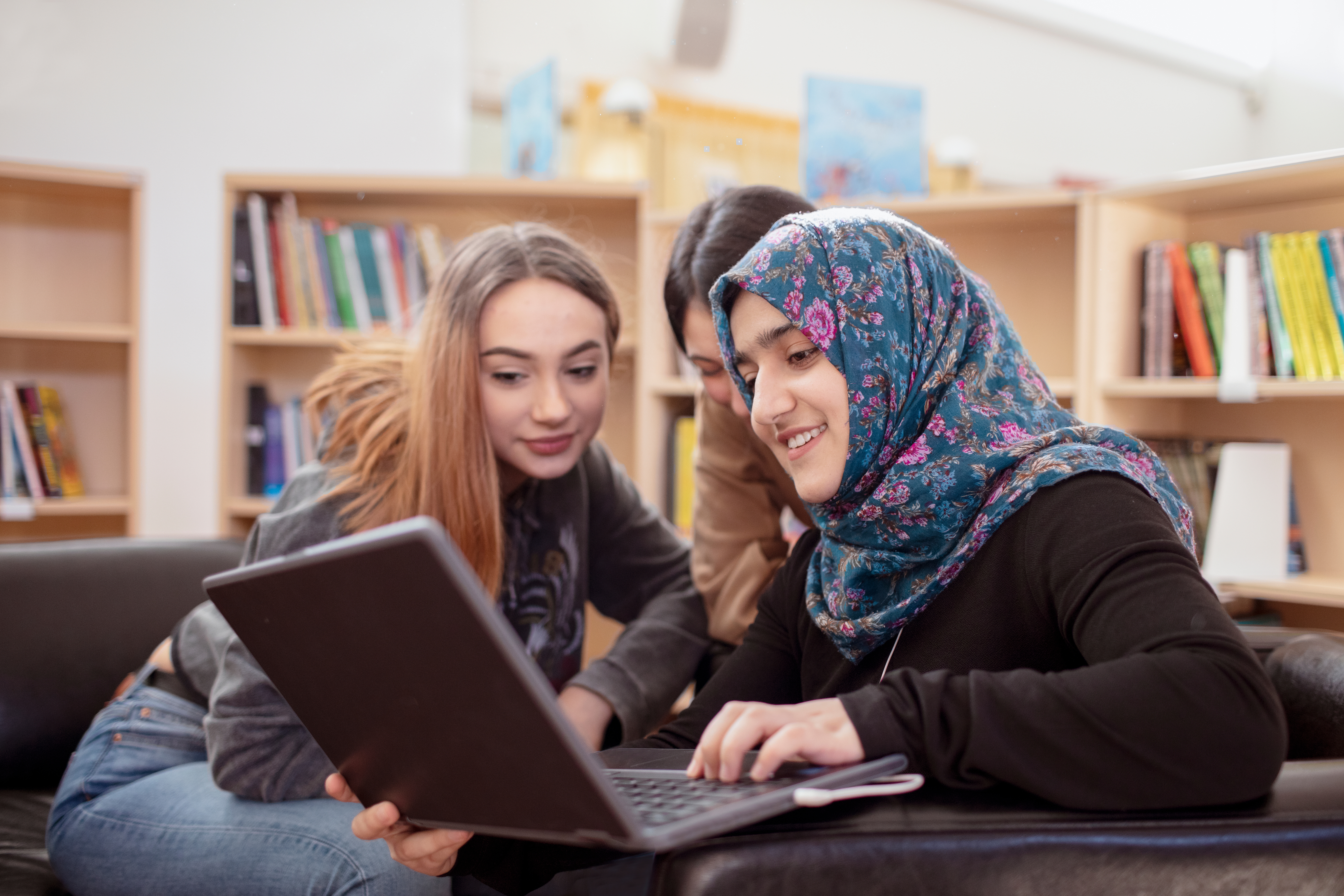 Objectives review
Take a moment to reflect on the objectives for this module and check if you have achieved them. You should have learnt:
What AI and generative AI is
How generative AI is trained
How generative AI works
Some of the capabilities of generative AI
Some of the key terms that surround AI
That AI won’t replace the teacher in the classroom
That there are risks and rewards with using AI which are explored in more detail in future modules
Module 1: Understanding AI in education
30
[Speaker Notes: Summarise the intended learning of this module to ensure participants have met the intended learning.

Offer participants copies of the materials in order to engage with any content should they wish to revisit any sections.]
Acknowledgements
Content developed by:
Christian Turton, EdTech Lead, Chiltern Learning Trust
James Searle, Teaching School Hub Director, Chiltern Learning Trust
Trudi Barrow, AI in education expert and design educator
Michelle Pauli, Author, Connected Learning Newsletter
 
Contributions from:
Sufian Sadiq, Director of Teaching School, Chiltern Learning Trust
Bukky Yusuf, Deputy Headteacher and Science Lead, Edith Kay School
Aaron Patching, Strategic Digital Leader and AI Network Lead, River Learning Trust
Chris Loveday, Vice Principal, Barton Peveril Sixth Form
Miles Berry, Professor of Computing Education, University of Roehampton
Rapid evidence review by The Chartered College of Teaching
Darrell-Jane Muir, Digital Learning Manager, NCG (Advisory Board Member)
Andy Samways, Director of Unity Teaching School Hub and Research School (Advisory Board Member)
Caroline Wright, Director General, British Educational Suppliers Association  
Mark Monahan, Vice Principal (Digital and Communications) 
Caroline Wright, Director General, British Educational Suppliers Association (Advisory Board Member)
Mark Monahan, Vice Principal (Digital and Communications) BHASVIC College Brighton (Advisory Board Member)
With thanks to members of the advisory board, test schools and respondents to the survey. 
The Chartered College of Teaching have created case studies (excerpts of which appear in these materials and a special edition of Impact to accompany these materials.
31
Module 1: Understanding AI in education
Department for Education© Crown copyright 2025